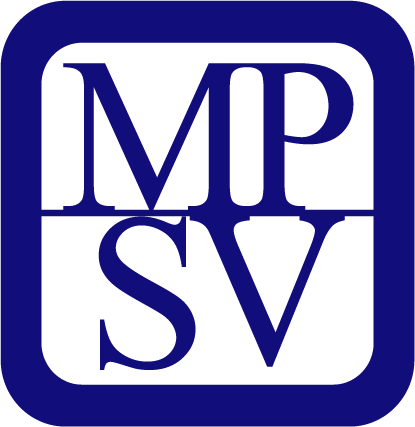 Sociální služby poskytované cizincům
dne 15. 11. 2019
Mgr. Bc. Naděžda Krausová
nadezda.krausova@mpsv.cz
Diskusní okruhy
„Kvalifikace“ do systému – okruh oprávněných osob 
Úhrada za péči
Úhrady za stravu a ubytování u příjemců důchodů ze zahraničí
Dostupnost služby 
Metodické otázky, standardy
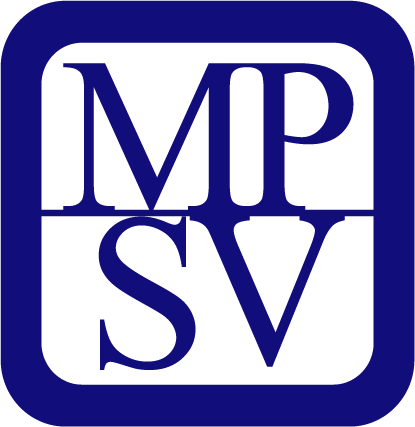 „Kvalifikace“ do systému – okruh oprávněných osob
Dle odst. 2 a 3 § 4 ZSS (zejména co musí splnit občan jiného státu EU, občan třetí země, pokud je osoba rodinným příslušníkem, kdo spadá do kategorie osob, jimž „nárok zaručuje mezinárodní smlouva“). 

Poskytovatelé nemají vždy jasno, co se týče občanství X různé druhy pobytových statusů X trvalé bydliště v kraji (domov seniorů: „Jak postupovat pokud má žadatel ruský pas a trvalý pobyt v naší republice. Nikdy tu nepracoval a minimální důchod mu chodí z Ruska.“). 

Co je to institut cizince s právy občana ČR? Občan EU, který je v ČR hlášen kratší dobu než 3 měsíce (z praxe dcera bydlící v ČR si k sobě vezme matku, občanku SR do té doby bydlící na Slovensku a ihned požádají o pečovatelskou službu). 

Nestandardní situace – na poskytovatele služby DOZP se obrátila Správa uprchlických zařízení s tím, že mají žadatele o azyl, který by vzhledem ke svému zdravotnímu stavu potřeboval pobytovou sociální službu (viz příloha Žadatel o azyl – jak by to bylo s úhradou za péči?
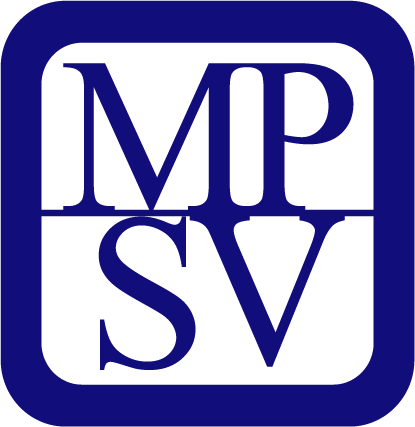 Úhrada za péči
Co musí cizinec splnit „navíc“, aby dosáhl na český PnP, problematika dávek obdobných PnP ze zahraničí (např. náleží v souladu s českou legislativou za podmínek daných ZSS celá částka poskytovateli?). 

Jak postupovat v případě, že osoba nedosáhne na český PnP, ani na dávku ze zahraničí (typicky občané Slovenska, které tuto dávku neexportuje) – lze vůbec a jak stanovit úhradu za péči ve službách DS, DZR, DOZP, týdenní stacionář?
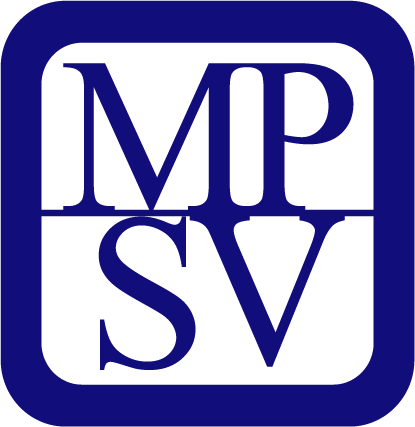 Úhrada za péči
Poskytování příspěvku na péči občanům členského státu Evropské unie se řídí Nařízením ES č. 883/04 a Nařízením Evropského parlamentu a Rady (ES) č. 987/2009 ze dne 16. září 2009, kterým se stanoví prováděcí pravidla k nařízení (ES) č. 883/2004, podle něhož se určuje stát příslušný k vyplácení dávky. Jedná se o koordinační nařízení, jenž určí, který členský stát je odpovědný za sociální zabezpečení dotyčné osoby, tzn., kterému státu se odvádí pojistné a který také poskytuje dávky. Pro osoby pobírající pouze důchod z jiného členského státu, je za dávku dlouhodobé péče (v ČR příspěvek na péči) odpovědný stát, který poskytuje důchod a kde je dotčená osoba také zdravotně pojištěna. Odpovědný stát pak dávku vyplatí do státu bydliště.

Příspěvek na péči je dle komunitárního práva (Rozsudek Evropského soudního dvora C-160-96 ve věci Molenaar - body 31-36)  považován za peněžitou dávku v nemoci, kterou poskytuje příslušná instituce státu, který je kompetentní k úhradě zdravotní péče. Nárok na příspěvek na péči má občan členského státu jen v případě, že podléhá českým právním předpisům, to znamená, že je pouze českým zdravotním pojištěncem.
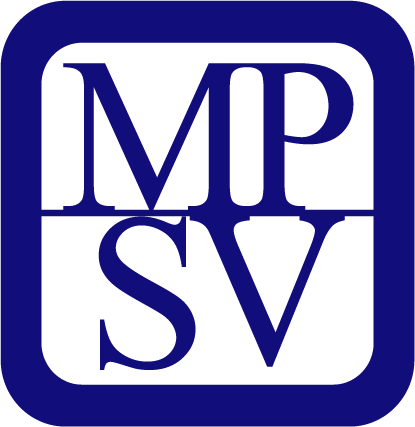 Úhrada za péči
Nárok na příspěvek na péči u migrující osoby a jejích rodinných příslušníků není odvozen od místa trvalého pobytu ani od občanství, a to ani u občanů České republiky. V případech kdy má občan hlavní zdravotní pojišťovnu jiného členského státu, musí požádat o obdobnou dávku v tomto státě. Přiznání dávky se vždy řídí vnitřními právními předpisy jednotlivých členských států, to znamená, že každý členský stát má jiné podmínky pro přiznání uvedené dávky, kterými se občan musí řídit.

Ostatní cizinci žijící v České republice a nejsou příslušníky Evropské unie (např. Vietnam, USA, Ukrajina) musí mít, pro přiznání příspěvku na péči, od cizinecké policie povolený trvalý pobyt. Pokud by pobíral občan důchod z 2 členských států Evropské unie, např. Česká republika a Spolková republika Německo, pak se příslušnost dále řídí institutem trvalého bydliště.
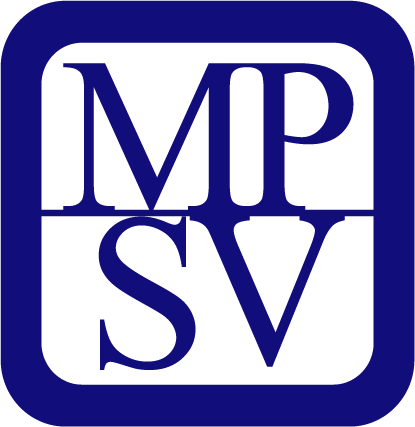 [Speaker Notes: Změny v typologii sociálních služeb
 
spíše souhlasí všichni se spojením pobytových služeb péče do jedné
ostatní témata jsou v jednání a s návrhy souhlasí, řeší se jenom technické parametry]
Úhrada za péči
Doporučující stanovisko Ministerstva práce a sociálních věcí pro případy absence příspěvku na péči u osob členských států Evropské unie, je takové, že poskytovatel pobytové sociální služby má možnost sepsat s žadatelem smluvní ujednání o paušální měsíční částce za poskytování potřebné pomoci. Klienti si tedy hradí úhradu za péči jako samoplátci.

V případě příspěvku poskytovaného jiným členským státem Evropské unie, se příspěvek z jiného státu rovná příspěvku poskytovanému České republice a to bez ohledu na výši příspěvku po přepočtu na Kč.
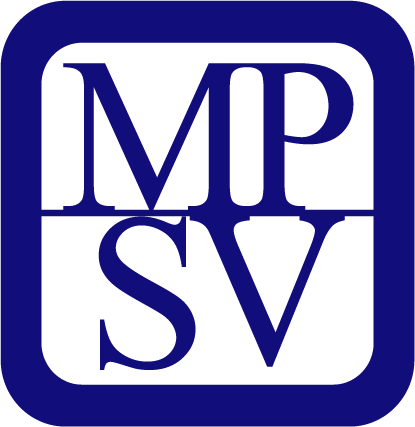 [Speaker Notes: Změny v typologii sociálních služeb
 
spíše souhlasí všichni se spojením pobytových služeb péče do jedné
ostatní témata jsou v jednání a s návrhy souhlasí, řeší se jenom technické parametry]
Úhrady za stravu a ubytování u příjemců důchodů ze zahraničí
Úhrada za ubytování a stravu u příjemců důchodů ze zahraničí vč. situace, kdy klient nemá na plnou úhradu (jak posuzovat – např. vyžadovat úředně ověřený překlad rozhodnutí o důchodu, přepočítávat dle aktuálního kurzu ČNB?)
Dostupnost služby
Může si poskytovatel v rámci registrace vymezit, že přijímá pouze občany ČR, pouze osoby ovládající český jazyk?
Odmítnutí žadatele o službu jen na základě zákonem vymezených důvodů. 
a) neposkytuje sociální službu, o kterou osoba žádá, a to i s ohledem na vymezení okruhu osob v registru poskytovatelů sociálních služeb, 
b) nemá dostatečnou kapacitu k poskytnutí sociální služby, o kterou osoba žádá, 
c) zdravotní stav osoby, která žádá o poskytnutí pobytové sociální služby, vylučuje poskytnutí takové sociální služby:
        i) zdravotní stav osoby vyžaduje poskytnutí ústavní péče ve zdravotnickém zařízení,
       ii) osoba není schopna pobytu v zařízení sociálních služeb z důvodu akutní infekční nemoci,
      iii) chování osoby by z důvodu duševní poruchy závažným způsobem narušovalo kolektivní soužití (což neplatí u pobytové sociální služby domovy se zvláštním režimem),
d) osobě, která žádá o poskytování sociální služby, vypověděl v době kratší než 6 měsíců před touto žádostí smlouvu o poskytnutí téže sociální služby z důvodu porušování povinností vyplývajících ze smlouvy.

Dále pak § 2 zákona o sociálních službách
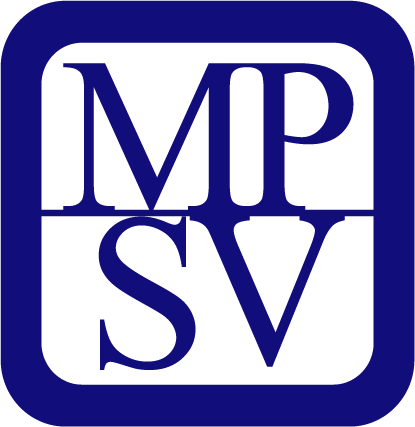 Metodické otázky, standardy
Jak pracovat s jazykovou bariérou (kdo hradí tlumočnické služby, co s tím, když pracovníci uživateli nerozumí, jak toto ošetřit ve Standardech).

Tlumočnické služby si hradí klient.
Možnost využití piktogramů
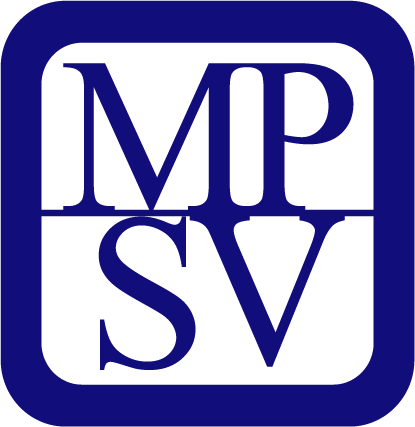 Děkuji za pozornost